Управління обіговими активами торговельного підприємства. Частина 3
Лекція з навчальної дисципліни
«Економіка та управління у сфері торгівлі»
ПЛАН
1. Обігові активи торговельного підприємства, характеристика їх складу та особливостей кругообігу
2. Стратегія управління обіговими активами: вихідні умови та порядок її розробки
3. Аналіз обігових активів торговельного підприємства
4. Планування потреби підприємства в формуванні обігових активів
5. Управління дебіторською заборгованістю торговельного підприємства
6. Управління грошовими коштами торговельного підприємства
5. Управління дебіторською заборгованістю торговельного підприємства

Аналіз дебіторської заборгованості підприємства складається з п’яти етапів.

На першому етапі аналізу необхідно оцінити загальні обсяги формування дебіторської заборгованості, динаміку його зміни, вивчити зміну обсягів заборгованості окремих груп дебіторів підприємства: постачальників, покупців, бюджету, персоналу та інших дебіторів.

В процесі аналізу проводиться групування заборгованості за групами дебіторів, розраховуються темпи росту дебіторської заборгованості в цілому по підприємству та по окремих групах дебіторів, питома вага заборгованості окремих груп дебіторів в загальному обсязі заборгованості.
На другому етапі аналізу необхідно оцінити середній період погашення дебіторської заборгованості в цілому по підприємству та по окремих групах дебіторів. Об'єктом дослідження є період погашення дебіторської заборгованості з комерційних операцій - покупцями та постачальниками підприємства.

Розрахунок цього показника базується на визначенні обсягів операцій підприємства, пов'язаних з формуванням дебіторської заборгованості - обсягу товарообороту, що реалізується на умовах комерційного та споживчого кредиту, та обсягу авансових оплат постачальникам в процесі закупівлі товарів. Необхідна інформація може
бути отримана з оборотних відомостей за рахунками, по яких ведеться облік цих операцій, а саме:
- заборгованість покупців - обігові відомості по розрахунках "Товари відвантажені"; "Розрахунки з покупцями"; "Розрахунки з дебіторами за отриманими векселями";
- заборгованість постачальників - обігові відомості по розрахунку "Розрахунки з різними дебіторами"; "Аванси, видані постачальникам ".
На третьому етапі аналізу проводиться детальне вивчення обсягів наявної дебіторської заборгованості за термінами її виникнення.
Аналіз обсягів та питомої ваги в загальному обсязі окремих вікових груп заборгованості дозволяє наочно виявити гостроту проблеми погашення дебіторської заборгованості.
Нормальною поточною заборгованістю слід вважати заборгованість з терміном виникнення до трьох місяців. Висока питома вага цієї вікової групи в складі заборгованості свідчить про добру платіжну дисципліну дебіторів підприємства. Чим більша питома вага заборгованості старших вікових груп, тим більші труднощі можуть виникнути з її погашенням.
На четвертому етапі аналізу слід більш детально проаналізувати дотримання термінів погашення заборгованості.
Для цього згідно з бухгалтерськими даними виділяють групу заборгованості, термін сплати якої не настав та заборгованість з простроченим терміном сплати.
За кожною групою визначаються обсяги заборгованості, динаміка змін, питома вага в загальному обсязі. За групою заборгованості з простроченим терміном сплати доцільно визначити термін її виникнення та провести групування за часовими групами.
Чим вища питома вага заборгованості з простроченим терміном сплати, тим нижча якість дебіторської заборгованості та ймовірність її погашення.
На п'ятому етапі аналізу проводять оцінку ймовірності погашення дебіторської заборгованості. Для цього експертним шляхом визначають коефіцієнт ймовірності її погашення окремими дебіторами підприємства, який далі використовуватиметься для узагальнюючої оцінки ймовірності повернення коштів підприємству.
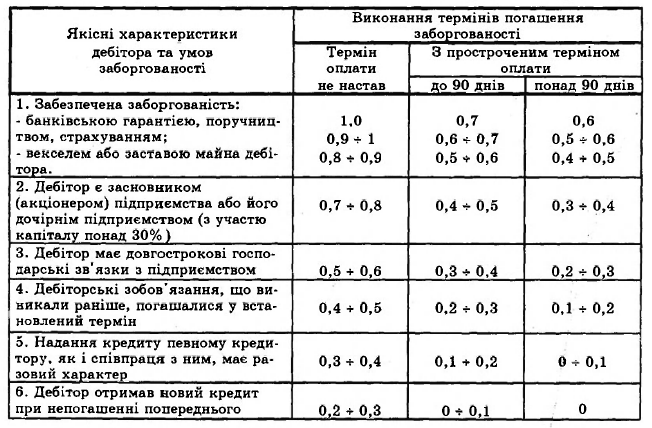 При оцінці ймовірності погашення споживчого кредиту слід враховувати такі фактори, як: сімейне становище кредитора, наявність постійної роботи, наявність фінансових гарантій та зовнішнього страхування зобов'язань з кредиту, можливість сплати зобов'язань за рахунок поточних прибутків та інше.
Розвиток споживчого кредиту в країнах з ринковою економікою дозволив накопичити необхідну інформаційну базу для оцінки впливу кожного фактору на загальний ризик непогашення кредиту, розробки спеціальних експертних систем, оціночних коефіцієнтів тощо.
При завершенні аналізу (шостий етап) необхідно оцінити доцільність відволікання коштів в дебіторську заборгованість.
Для експертизи доцільності кредитування покупців підприємства слід порівняти витрати підприємства від надання кредиту (Вкр) з додатковим доходом, який отримано за рахунок зростання обсягів товарообороту (ДДт).
Втрати підприємства від надання кредиту покупцям (відволікання коштів в дебіторську заборгованість) мають дві складові.
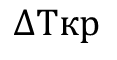 Витрати на оплату капіталу в зв'язку з відволіканням коштів в дебіторську заборгованість розраховуються, виходячи з умов отримання кредиту (ціни капіталу) та тривалості погашення дебіторської заборгованості.

Описані розрахунки проводяться окремо по найбільш вагомих для підприємства видах формування дебіторської заборгованості.
Отримані результати аналізу використовують для обґрунтування заходів щодо управління процесом формування дебіторською заборгованістю на плановий період.
Політика управління дебіторською заборгованістю на плановий період повинна охоплювати такі напрямки
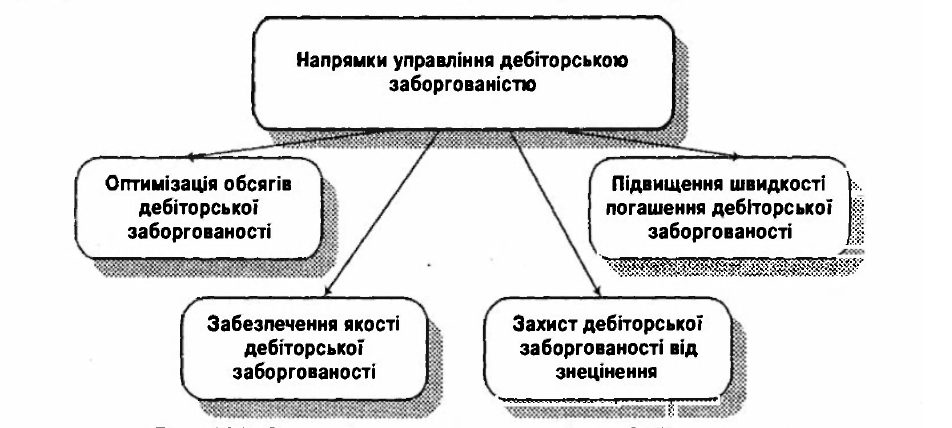 Оптимізація обсягів формування дебіторської заборгованості забезпечується управлінням термінами платежів та формами розрахунків підприємства з постачальниками товарів та споживачами продукції.

Залежно від терміну платежу щодо отримання товарів від постачальника або реалізації споживачеві можуть використовуватися такі умови оплати:
• застосування попередньої оплати - повної або часткової;
• оплата за фактом постачання або отримання платіжних документів;
• оплата з відстрочкою платні.

Формування сприятливих для підприємства термінів оплати передбачає:
- при закупівлі товарів - мінімізацію обсягів авансової оплати та оплати за фактом постачання товарів та максимізацію обсягів закупівлі товарів на умовах відстрочки платні (комерційного кредиту);
- при реалізації товарів - мінімізація обсягів реалізації товарів на умовах комерційного та споживчого кредиту.
Використання умов оплати, які призводять до утворення дебіторської заборгованості, ефективні для підприємства тільки в разі збільшення за рахунок цього обсягів реалізації товарів, зростання конкурентних переваг підприємства, збільшення кола постачальників та забезпечення більш партнерських відносин з ними тощо.

Доцільність відволікання коштів в дебіторську заборгованість визначається порівнянням додаткових доходів та додаткових витрат підприємства, пов'язаних з її утворенням.

Джерелом додаткових доходів підприємства від надання комерційного або споживчого кредиту є зростання обсягів реалізації товарів.
Додаткові витрати підприємства, що виникають з наданням кредиту споживачам підприємства, охоплюють такі напрямки витрат:
Поточні реалізаційні витрати.
2. Витрати на формування капіталу (активів), що іммобілізуються з обігу підприємства та відволікаються в дебіторську заборгованість.
3. Додаткові витрати підприємства від знецінення заборгованості в зв'язку з інфляцією.
4. Додаткові витрати підприємства від часткового непогашення дебіторської заборгованості в зв'язку з її безнадійністю.

Загальний розмір додаткових витрат підприємства в зв'язку з утворенням дебіторської заборгованості визначається як сума розглянутих вище видів витрат.

Якщо додаткові доходи більше за додаткові витрати, надання комерційного та споживчого кредиту для підприємства економічно доцільне.
При формуванні ефективних форм розрахунків з контрагентами підприємства необхідно враховувати та співставляти доцільність використання наступних форм розрахунків:
- платіжними дорученнями;
- акредитивами;
- чеками;
- векселями;
- платіжними картками.

Слід пам'ятати, що окремі форми розрахунків забезпечують різний рівень ризику утворення дебіторської заборгованості в зв'язку з недобросовісністю партнерів підприємства.
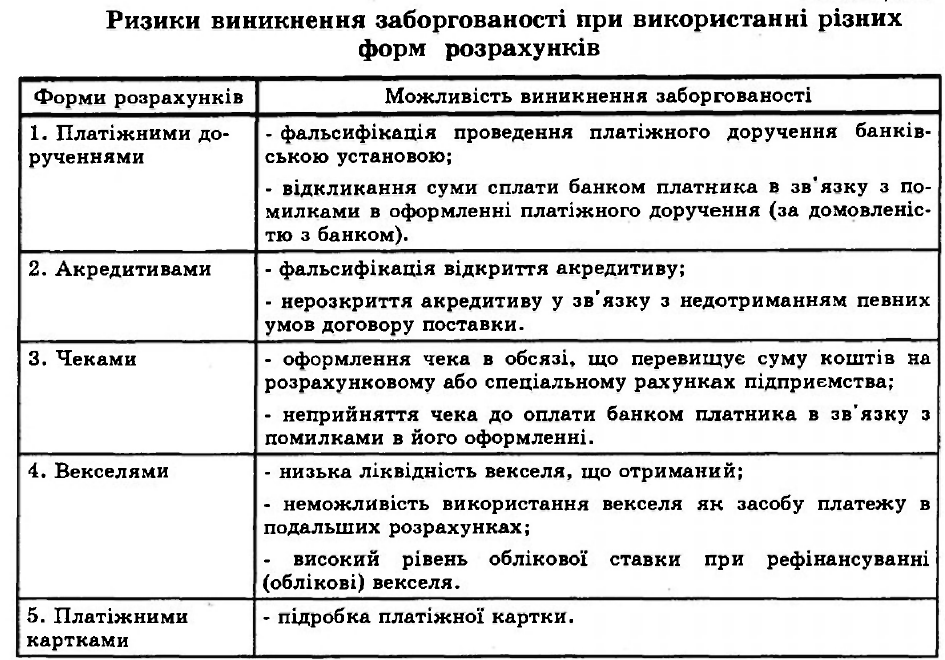 Другим напрямком управлінських зусиль є забезпечення необхідної якості дебіторської заборгованості, що є запорукою її погашення у встановлений термін.
Проведення цієї роботи передбачає:
1. Всебічну оцінку партнерів підприємства, яким надається комерційний або споживчий кредит, з точки зору їх надійності як дебіторів. Для цього слід вивчити їх організаційно-правовий статус, майнове становище, ділову репутацію, термін роботи та інші об'єктивні та суб'єктивні обставини діяльності.
Проведенню цієї роботи буде сприяти формування реєстру боржників - юридичних та фізичних осіб, організація роботи спеціальних консалтингових та аудиторських фірм з перевірки та прогнозування платоспроможності дебітора. Надаючи комерційний або споживчий кредит, торговельне підприємство мусить вивчати та враховувати в своїй діяльності практику та досвід видачі кредитів, набутий банківськими установами.
2. Визначення максимальної суми боргу, який надається одному дебітору (так званий кредитний ліміт). Розмір кредитного ліміту встановлюється диференційовано за групами дебіторів залежно від оцінки ризику непогашення дебіторських зобов'язань та умов надання кредиту.

Встановлення кредитного ліміту є одним з інструментів зниження ризику фінансових витрат підприємства в разі невиконання дебітором своїх зобов'язань.
3. Використання різних форм забезпечення боргових зобов'язань.
Підвищенню якості дебіторської заборгованості сприяє використання для найбільш великих за обсягом дебіторів таких форм забезпечення повернення боргу, як застава майна або цінних паперів, банківські гарантії, поручництво третіх осіб, страхування фінансових ризиків угоди у зовнішнього спеціалізованого страховика. Незважаючи на часові та грошові витрати, що виникають в зв'язку з оформленням забезпечення, це захищає інтереси торговельного підприємства,
суттєво полегшує стягнення боргу в разі його несплати у встановлений термін.
В умовах інфляційної економіки дебіторська заборгованість споживачів, як і інші види монетарних активів, потребує захисту від
знецінення. Потреба в цьому напрямку управління обумовлена тим,
що погашення дебіторської заборгованості відбувається за номінальною вартістю її виникнення через певний проміжок часу з урахуванням факторів часу та інфляції. Теперішня вартість погашеної дебіторської заборгованості менша за обсяг її виникнення на розмір втрат (збитків) підприємства.

4. Юридично виважене (легітимне) оформлення всіх документів, що регламентують взаємовідносини з дебіторами, їх обов'язки щодо обсягів, термінів та умов повернення боргу.
В якості q при виконанні розрахунків використовується:
- середньоринкова або реальна ставка позикового відсотку (якщо підприємство використовує в своїй діяльності банківські позики);
- середньоринкова депозитна ставка капіталізації, яка пропонується на фінансовому ринку;
- середній рівень прибутковості активів, що склався на даному підприємстві.

В будь-якому разі фактор дисконту визначається у такий спосіб, що дозволяє найбільш об'єктивно визначити реальні втрати підприємства від відволікання коштів в дебіторську заборгованість.
Управління швидкістю погашення дебіторської заборгованості
проводиться з метою найбільш швидкого вивільнення грошових коштів та їх повернення в обіг підприємств.
З цією метою здійснюються профілактичні, стимулюючі заходи та заходи з рефінансування заборгованості.

Профілактичні заходи передбачають проведення постійного контролю за ходом погашення заборгованості окремими дебіторами, їх оперативне інформування про порушення термінів проведення розрахунків.
Ця робота має проводитися тактично, поєднуватися з рекламними заходами, сприяти більш тісному співробітництву та взаєморозумінню сторін.
Стимулюючі заходи мають за мету формування економічної зацікавленості в максимально швидкому погашенні заборгованості. Для цього можуть застосовуватися різні системи цінових знижок при виконанні грошових зобов'язань в більш ранні терміни, ніж передбачалося. Наприклад, шляхом встановлення знижки до ціни реалізації товарів, оплата яких проводиться, або шляхом визначення пільгової суми знижки при сплаті нових партій товару.

Профілактичні та стимулюючі заходи сприяють погашенню заборгованості, але не дозволяють безпосередньо отримати необхідні грошові кошти. При нагальній потребі дебіторська заборгованість споживачів може бути трансформована (конвертована) в грошові кошти шляхом використання різних форм її рефінансування - факторингу, форфейтингу, обліку отриманих векселів тощо.